Consultor de datos independiente DESE – BPS
Breve resumen de los resultados
Febrero de 2023
Limitaciones y restricciones
Este informe (el “Informe”) ha sido elaborado por Ernst & Young LLP (“EY” o “nosotros”), a partir de la información y los materiales suministrados por el Departamento de Educación Primaria y Secundaria de Massachusetts (MA DESE, por sus siglas en inglés) (el “Cliente”), con el único fin de ayudar al Cliente en una evaluación independiente de los procesos y sistemas de datos de Escuelas Públicas de Boston (“BPS”, por sus siglas en inglés).
El carácter y el alcance de nuestros servicios se determinó de forma exclusiva en el Acuerdo entre EY y el Cliente con fecha 8 de agosto de 2022 (el “Acuerdo”). Nuestros procedimientos se limitan a aquellos descritos en ese Acuerdo. Nuestro trabajo se realizó únicamente para el uso y beneficio del Cliente, y nadie más debe utilizarlo ni basarse en este. Las otras personas que lean este Informe y no sean parte del Acuerdo lo hacen bajo su propio riesgo y no están autorizados a utilizarlo con ningún fin. No asumimos ningún tipo de deber, obligación o responsabilidad hacia ninguna de las otras partes que pudieran obtener acceso a este Informe.
Los servicios que prestamos tenían un fin de recomendación. Si bien el trabajo de EY en relación con este Informe se realizó de conformidad con las normas de los servicios de consultoría del Colegio Estadounidense de Contadores Públicos (“AICPA”, por sus siglas en inglés), EY no brindó un informe de control ni un dictamen en virtud del Acuerdo, y nuestros servicios no constituyeron una auditoría, revisión, análisis, pronóstico ni proyección ni ninguna otra forma de certificación según la definición del AICPA de esos términos. Ninguno de los servicios que prestamos constituyó un asesoramiento o valoración jurídicos. Este Informe no se emite en relación con ninguna emisión de deuda ni ninguna otra transacción financiera.
Para la elaboración de este Informe, EY se basó en información suministrada por el Cliente a partir de entrevistas y documentos internos, investigación de campo o recursos públicos, y asumimos que esa información es actual, precisa y completa. EY no realizó una evaluación ni una verificación independientes de la integridad, la precisión o la validez de la información obtenida. Todas las suposiciones incluidas en este informe provienen exclusivamente del Cliente y su administración (la “Administración”), quienes son, además, los únicos que produjeron todos los datos subyacentes.
La administración del cliente sacó su propia conclusión en función de su conocimiento y experiencia. EY no asume ningún tipo de responsabilidad por las acciones ni las decisiones del Cliente en relación con este Informe.
Febrero de 2023
Página 2
Enfoque y resultados de la evaluación de datosEY analizó siete dominios de datos del BPS, determinados por DESE, para el año escolar 2021-2022, e identificó desafíos y oportunidades clave.
Resultados
Abordaje de la evaluación
Durante los últimos seis meses, EY, como consultor externo para el DESE, evaluó siete dominios de datos en las Escuelas Públicas de Boston: participación en los programa para estudiantes, inscripción y egreso de los estudiantes, sanciones disciplinarias a los estudiantes, restricciones de los estudiantes, funcionamiento puntual del autobús matutino, quejas de las familias y asignación de los estudiantes.

La evaluación incluyó:










A cada dominio de datos se le asignaron niveles de riesgo alto, moderado o bajo en siete dimensiones de evaluación (consulte el apéndice para obtener la rúbrica de calificación), así como una calificación de riesgo compuesta por dominio de datos.
La evaluación de datos reveló riesgos y oportunidades específicos del dominio de datos, así como desafíos más amplios y globales y oportunidades de mejora.

En la evaluación, se identificaron 61 oportunidades de mejora específicas del dominio.

Además, se identificaron cuatro oportunidades globales que afectan la calidad, la precisión y la integridad de los datos y la presentación de informes dentro de BPS, junto con las oportunidades de mejora asociadas.
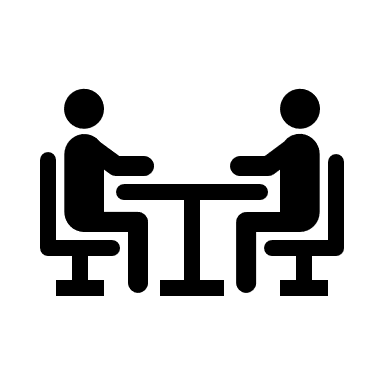 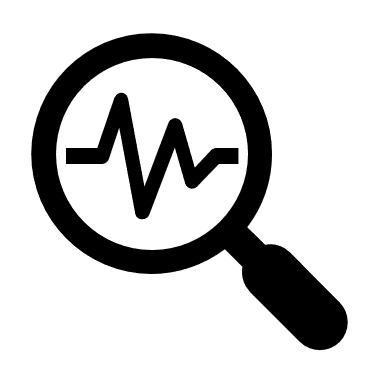 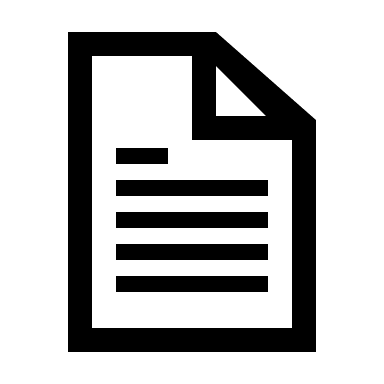 Análisis de datos del estado y del distrito en aproximadamente 10 fuentes de datos.
Alrededor de 50 entrevistas al DESE, la oficina central de BPS y el personal de nivel escolar.
Revisión de las políticas del estado y del distrito relacionadas con los dominios de datos.
Febrero de 2023
Página 3
Alcance de la evaluación de datosEY analizó siete dominios de datos de BPS, identificados por DESE, para el año escolar 2021-2022.
1. La asignación de los estudiantes no se evaluó en cuanto al riesgo. El análisis en el dominio de asignación de estudiantes se centró en observar los resultados de preguntas analíticas específicas.
Nota: La población de grado es K-12, a menos que se indique lo contrario para un dominio de datos específico.
Febrero de 2023
Página 4
Calificaciones de riesgo de dimensión de dominio de datos individualesCada dominio de datos recibió una calificación de riesgo en siete dimensiones.
Resumen de calificaciones de riesgo de dominio de datos, por dimensión
No evaluado
Riesgo moderado
Bajo riesgo
Alto riesgo
N
M
B
A
Para generar una calificación compuesta del riesgo para cada dominio de datos, se asignaron valores numéricos de 3, 2 y 1 a las calificaciones de dimensión de alto, medio y bajo, respectivamente, y luego se calculó el total dentro de un dominio de datos dado.
 Para el dominio de asignación de estudiantes, se le pidió a EY que realizara un conjunto específico de análisis, en lugar de evaluar la integridad y precisión de los datos, por lo que no se evaluó el riesgo de este dominio de la misma manera.
Febrero de 2023
Página 5
Calificaciones compuestas de riesgo del dominio de datosEn todos los dominios de datos, se utilizaron calificaciones de dimensiones para generar una calificación compuesta relativa del riesgo.
Calificaciones compuestas del riesgo por dominio de datos
Enfoque de la calificación de riesgos
Después de calificar los dominios de datos de las siete dimensiones en función de la guía de evaluación para las calificaciones (consulte el apéndice), se le asignó a cada dominio de datos un nivel compuesto relativo del riesgo dentro de los siguientes rangos de puntuación compuesta1: 
Mayor riesgo (>=15)
Riesgo moderado (10-14)
Menor riesgo (<=9)

Las observaciones seleccionadas que conforman la calificación compuesta de cada dominio de datos se detallan en las siguientes cuatro páginas, junto con las oportunidades de mejora asociadas con esas observaciones.

De las 61 oportunidades de mejora, diez oportunidades que abordan dimensiones calificadas como de alto riesgo se detallan en las dos páginas siguientes. Estas oportunidades se encuentran en los siguientes dominios: 
Egreso de los estudiantes
Restricciones de los estudiantes
Funcionamiento puntual del autobús matutino
Educación especial
A fin de generar una calificación del riesgo compuesto para cada dominio de datos, se asignaron a las calificaciones “alto, medio y bajo” los valores numéricos “3, 2 y 1”, respectivamente, y luego se calculó el total de cada dominio de datos en particular.
Febrero de 2023
Página 6
Descripciones generales de los dominios de datos (1/4)  En todos los dominios de datos, el egreso de los estudiantes (bajas) y la restricción representan el mayor riesgo (puntuaciones compuestas más altas).
Dominios de datos de mayor riesgo
Presentación de informes sobre las restricciones de los estudiantes, por base de datos, año escolar 2021-2022
Documentación de bajas de la cohorte de graduación de la escuela secundaria, resultados de la muestra, año escolar 2021
n=100
Cerca del 80 % de las bajas muestreadas no tenían documentación.
No
Insuficiente
Sí
¿Se documentó la baja?
Solo en Aspen
(BPS)
89
En ambos
128
Solo en el portal del
DESE
76
Cerca del 30 % solo se informaron en Aspen.
Total informado a DESE: 204
Total informado a BPS: 217
Fuente: Datos de la población de bajas del DESE: cohorte de graduación de 2021; datos de restricción del año escolar 2021-2022 informados al DESE; entrevistas de EY, DESE, BPS y entrevistas escolares; políticas de BPS y DESE
Febrero de 2023
Página 7
[Speaker Notes: Gráfico 1: resultados de la muestra de datos de bajas de la cohorte de graduación de la escuela secundaria:
De los 100 retiros muestreados, solo 17 tenían documentación suficiente. 3 tenían documentación, pero era insuficiente, y los 80 restantes no tenían documentación.

Gráfico 2: informe de restricción de estudiantes, por base de datos, año escolar 2021-2022:
Hubo 89 restricciones que solo se informaron a Aspen, 76 restricciones que solo se informaron al DESE y 128 restricciones que se informaron a ambos. El número total de restricciones informadas a BPS fue de 217. El número total de restricciones informadas al DESE fue de 204. A pesar del requisito de informar todas las restricciones al DESE, 89 de las 293 restricciones analizadas, alrededor del 30 %, solo se informaron en Aspen.]
Descripciones generales de los dominios de datos (2/4)  El funcionamiento puntual del autobús matutino y la Educación especial representan un riesgo general moderado, con algunas dimensiones clasificadas como de alto riesgo.
Dominios de datos de riesgo moderado
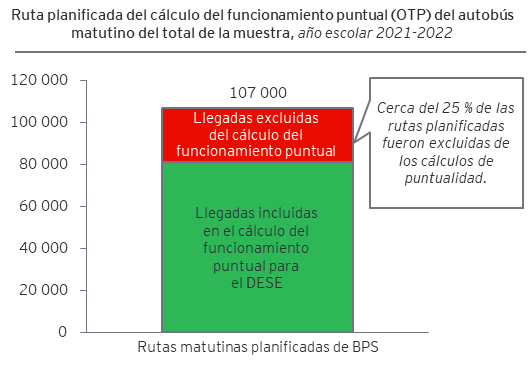 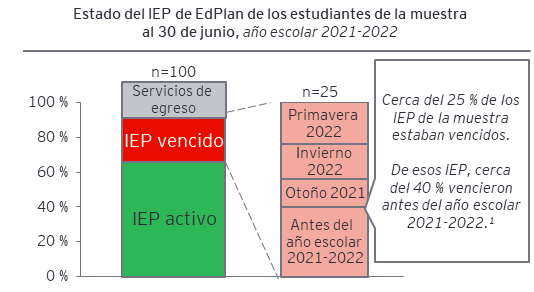 Otoño 2021 = septiembre-diciembre, invierno 2022 = enero-marzo, primavera 2022 = abril-junio
Fuente: Datos informados al DESE del funcionamiento puntual del autobús matutino de 2021-2022; fragmento de EdPlan del 30 de junio; Aspen; entrevistas de EY, DESE, BPS y entrevistas escolares; políticas de BPS y el DESE
Febrero de 2023
Página 8
[Speaker Notes: Gráfico 1: ruta planificada del cálculo del funcionamiento puntual (OTP) del autobús matutino del total de la muestra, año escolar 2021-2022
Había 106 847 rutas planificadas matutinas de BPS en total. Apenas el 25 % de las rutas planificadas fueron excluidas del cálculo del funcionamiento puntual que BPS proporcionó al DESE; mientras que aproximadamente el 75 % se incluyeron en el cálculo del funcionamiento puntual para DESE. Las rutas excluidas incluyen elementos como rutas no cubiertas, rutas a las que les faltan datos de GPS, etc. 

Gráfico 2: estado del IEP de EdPlan de los estudiantes de la muestra al 30 de junio, año escolar 2021-2022
De la muestra de 100 IEP de estudiantes, 66 estudiantes tenían IEP activos, 25 estudiantes tenían IEP vencidos y 9 estudiantes habían salido de los servicios de Educación especial.
De los 25 IEP de la muestra que estaban vencidos, cerca del 40 % venció antes del año escolar 2021-2022.]
Descripciones generales de los dominios de datos (3/4)  Las quejas de las familias se calificaron como un dominio de riesgo moderado; no tenía un alto riesgo, pero sí varias dimensiones de riesgo moderado.
Dominios de datos de riesgo moderado
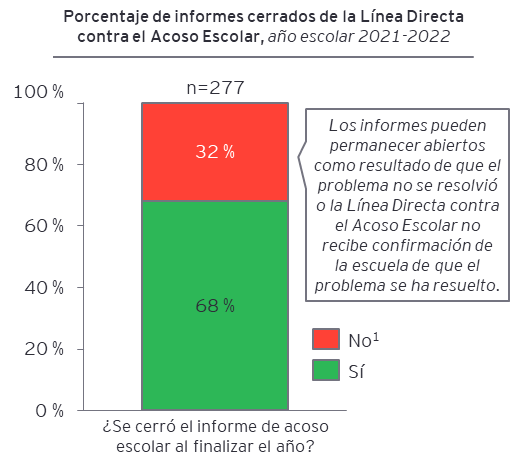 Los informes que no se cerraron incluyen: informes abiertos, retrasados, no encontrados, entre otros.
Fuente: Datos de tiques de FreshDesk de mayo de 2022 a junio de 2022; datos de investigación e incidentes de la Línea Directa contra el Acoso Escolar de BPS del año escolar 2021-2022; entrevistas de EY, DESE, BPS, y entrevistas escolares; políticas de BPS y el DESE
Febrero de 2023
Página 9
[Speaker Notes: Resultados de datos de la Línea Directa contra el Acoso Escolar, año escolar 2021-2022:
De los 277 formularios de informe de acoso escolar generados por la Línea Directa contra el Acoso Escolar en el año escolar 2021-2022, aproximadamente el 68 % se informó como cerrado, mientras que el 32 % restante estaba abierto.]
Descripciones generales de los dominios de datos (4/4)  Las sanciones disciplinarias a los estudiantes, los Estudiantes de Inglés y la inscripción de estudiantes fueron calificados como de menor riesgo (puntuaciones compuestas más bajas).
Dominios de menor riesgo
Febrero de 2023
Página 10
Desafíos globalesEn todos los dominios de datos, surgieron varios desafíos más amplios.
Las conversaciones con el personal estatal, distrital y escolar, junto con un análisis de los procedimientos de datos en todos los dominios, revelaron varios problemas generales que afectan la calidad, precisión, integridad y generación de informes de los datos.
Débil rendición de cuentas de datos del distrito
Enfoque limitado en funciones y roles de datos
Comunicación y capacitación insuficientes
Dependencia de sistemas manuales o diseñados sin propósito
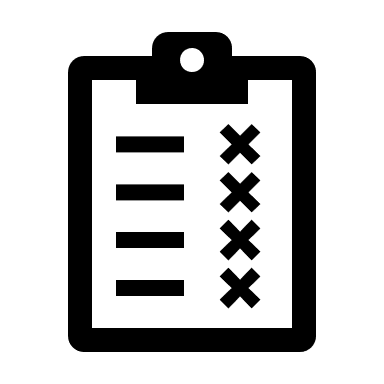 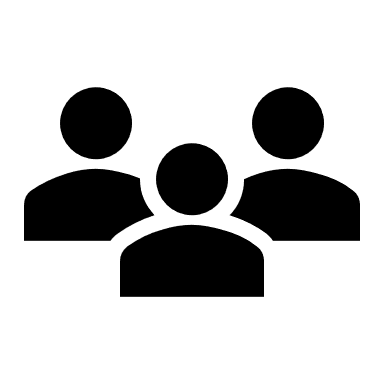 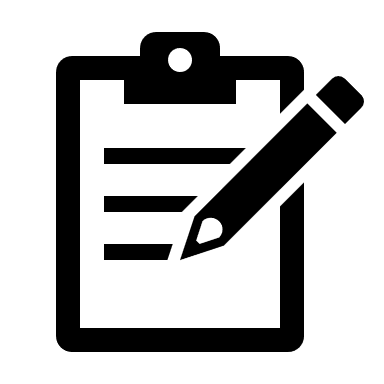 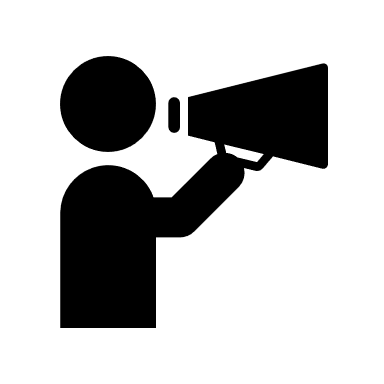 BPS en general informa los datos requeridos al DESE con una revisión previa limitada o nula de los datos.
BPS con frecuencia acepta e informa los datos “tal cual están” en los sistemas de datos del distrito (como Aspen) y los informes a nivel escolar, sin procesos para asumir la responsabilidad por adelantado sobre la validación de la integridad y precisión de los datos.
Las funciones de datos de la Oficina central de BPS no están organizadas para respaldar mejor la rendición de cuentas de datos en todo el distrito, y los roles relacionados con los datos tienen autoridad limitada (p. ej., el equipo de Datos y Rendición de Cuentas del distrito generalmente no es responsable de la certificación final de los datos del distrito antes de enviarlos al estado).
A nivel escolar, las funciones y responsabilidades relacionadas con los datos suelen constituir un pequeño elemento del trabajo de un miembro del personal, lo que puede dar lugar a que estas responsabilidades pierdan prioridad.
Si bien existen políticas y procedimientos para la mayoría de los dominios, las escuelas de BPS no los implementan con coherencia o fidelidad debido a la falta de comunicación, capacitación y claridad de las funciones. 
La falta de comunicación y capacitación de políticas claras, oportunas y centralizadas para las iniciativas tiene un impacto negativo en la implementación y, a su vez, en la integridad y precisión de los informes de datos; como resultado, también suele existir documentación insuficiente para respaldar los datos/informes.
Varios procesos de BPS se basan en la entrada manual en hojas de Google u otras herramientas de seguimiento diseñadas por el personal del distrito o de la escuela (p. ej., hoja de Google de la Línea Directa contra el Acoso Escolar, hoja de Google de transporte de las rutas de autobús no cubiertas, etc.) para complementar los sistemas primarios como Aspen. 
Los procesos manuales o los sistemas duplicados generan oportunidades innecesarias de que los datos sean inexactos o estén incompletos.
Los desafíos con la rendición de cuentas, la comunicación y la capacitación, el enfoque y los procesos manuales afectan la calidad de los datos y son un contexto crítico cuando se consideran posibles oportunidades de mejora.
Febrero de 2023
Página 11
Fuente: Entrevistas estatales, distritales y escolares de EY
Oportunidades globalesHay varias oportunidades de mejora de alto nivel que pueden habilitar y respaldar oportunidades específicas del dominio.
Consideraciones para BPS al responder a observaciones del dominio de datos:
Auditoría interna: una nueva función formal de Auditoría interna de BPS (distinta del equipo de datos de BPS existente) puede permitir que el distrito controle mejor la eficiencia de los procesos, la eficacia de los controles internos y la calidad de los datos, especialmente en relación con los datos que informan la acción o se informan externamente. [Personas, Procesos]
Gestión de datos: las funciones, las responsabilidades y la autoridad claramente definidas para un equipo centralizado de datos del distrito de BPS pueden permitir una mayor integridad y precisión de los datos en todos los dominios de datos. [Personas, Procesos]
1
2
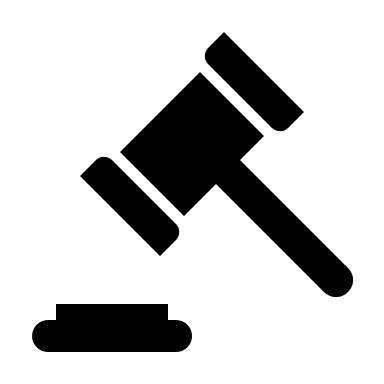 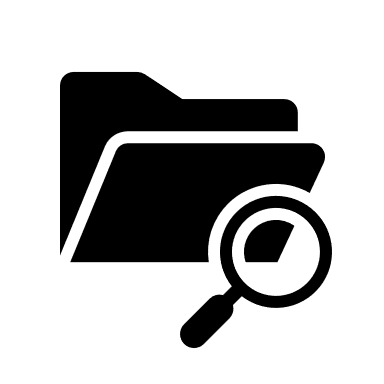 Gestión de datos
Auditoría interna
Personas, procesos y tecnología habilitados
Optimización y configuración de sistemas
Comunicación y capacitación
Sistemas: seleccionar y configurar sistemas en todo el distrito para limitar la dependencia de los procesos manuales, la entrada de datos duplicados o el uso de sistemas diseñados sin propósito puede aumentar la integridad y precisión de los datos y, al mismo tiempo, reducir la carga del mantenimiento y la capacitación del sistema. [Procesos, Tecnología]
Comunicación y capacitación: las políticas y los procedimientos existentes pueden implementarse mejor si hubiera una sola ubicación en el distrito para actualizar y mantener periódicamente las políticas de todo el distrito, y asignar y realizar un seguimiento de las capacitaciones pertinentes. [Personas, Procesos, Tecnología]
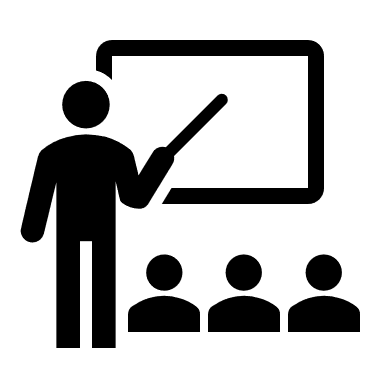 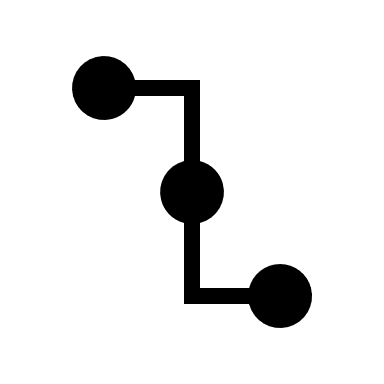 4
3
Febrero de 2023
Página 12
[Speaker Notes: Las siguientes son las consideraciones para BPS al responder a las observaciones de dominio para Personas, procesos y Tecnología habilitada:

Gestión de datos: las funciones, las responsabilidades y la autoridad claramente definidas para un equipo centralizado de datos del distrito de BPS pueden permitir una mayor integridad y precisión de los datos en todos los dominios de datos. [Personas, Procesos]
Auditoría interna: una nueva función formal de Auditoría interna de BPS (distinta del equipo de datos de BPS existente) puede permitir que el distrito controle mejor la eficiencia de los procesos, la eficacia de los controles internos y la calidad de los datos, especialmente en relación con los datos que informan la acción o se informan externamente. [Personas, Procesos]
Comunicación y capacitación: las políticas y los procedimientos existentes pueden implementarse mejor si hubiera una sola ubicación en el distrito para actualizar y mantener periódicamente las políticas de todo el distrito, y asignar y realizar un seguimiento de las capacitaciones pertinentes. [Personas, Procesos, Tecnología]
Sistemas: seleccionar y configurar sistemas en todo el distrito para limitar la dependencia de los procesos manuales, la entrada de datos duplicados o el uso de sistemas diseñados sin propósito puede aumentar la integridad y precisión de los datos y, al mismo tiempo, reducir la carga del mantenimiento y la capacitación del sistema. [Procesos, Tecnología]]
Apéndice
Febrero de 2023
Página 13
ApéndiceRúbrica de calificación del riesgo de dimensión
Dimensiones de evaluación de dominio y calificaciones de riesgo
Nota: Si un dominio no se evaluó en una dimensión particular, se le asignó una calificación de riesgo de N para señalar que no se evaluó.
Febrero de 2023
Página 14
ApéndiceAsignación de los estudiantes
El dominio de datos de asignación de los estudiantes se centró en el análisis, en lugar de una evaluación de la integridad y precisión de los datos; exploró cómo las preferencias de las familias se alinearon con las asignaciones y las distancias promedio recorridas a la escuela.
Distancia promedio del estudiante desde la asignación (K-12), año escolar 2021-2022
Preferencia de los estudiantes frente a la asignación (K-6), año escolar 2021-2022
Los estudiantes de BPS viajan un promedio de 2,4 km a la escuela; sin embargo, la distancia varía significativamente según la edad de un estudiante y cualquier servicio especializado que reciban.
5475
4618
Fuera de las primeras 3
Otros1
Consulte la siguiente página para obtener detalles sobre las escuelas tradicionales y las especializadas.
Opción 2 o 3
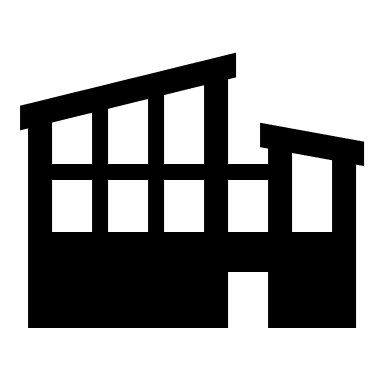 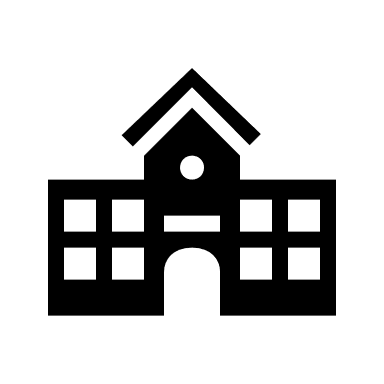 Asignado por el algoritmo
Opción 1
Método de asignación
Asignación de escuela por rango
La otra categoría consiste predominantemente de estudiantes de K0/K1 que fueron asignados administrativamente.
Las escuelas primarias incluyen todas las escuelas limitadas a grados inferiores al 6° (p. ej., K-3, K-5 y K-6, pero no una escuela K-8); las escuelas especializadas de primaria solo incluye el campus de McKinley correspondiente.
Las escuelas especializadas incluyen aquellas que reciben a estudiantes con discapacidades particulares, escuelas de ingreso por examen o audición y entornos educativos alternativos.
Fuente: Archivos de asignación de estudiantes de BPS; entrevistas de EY, DESE, BPS y entrevistas escolares
Febrero de 2023
Página 15
[Speaker Notes: Gráfico 1: preferencia del estudiante frente a la asignación (K-6), año escolar 2021-2022 
Se analizaron 5475 estudiantes en total para determinar si fueron asignados por el algoritmo de asignación o no.  A 4618 estudiantes, o aproximadamente el 84 %, los asignó el algoritmo, mientras que a 857 estudiantes, o aproximadamente el 16 %, no los asignó el algoritmo.  Los estudiantes que no pasaron por el algoritmo fueron predominantemente estudiantes K0 y K1, o estudiantes que no optaron por ser asignados administrativamente.

De los 4618 estudiantes que fueron asignados por el algoritmo, 3081 estudiantes, o aproximadamente el 67 %, fueron asignados a la primera opción de escuela clasificada, 938 estudiantes, o aproximadamente el 20 %, fueron asignados a la segunda o tercera elección de escuela, y 599 estudiantes, o aproximadamente el 13 %, no fueron asignados a una escuela que se clasificó entre sus tres opciones principales.

Gráfico 2: distancia promedio del estudiante desde la asignación (K-12), año escolar 2021-2022 
Los estudiantes de BPS viajan un promedio de 2,5 km a la escuela; sin embargo, la distancia varía significativamente según la edad y cualquier servicio especializado que reciba el estudiante.  La tabla muestra las siguientes distancias promedio recorridas por edad escolar y tipo de escuela.
Escuela primaria tradicional: los estudiantes viajan aproximadamente 1,7 km a la escuela en promedio.
Escuela de especialidad primaria: los estudiantes viajan aproximadamente 4,6 km a la escuela en promedio.
Escuela tradicional no primaria: los estudiantes viajan aproximadamente 2,5 km a la escuela en promedio.
Escuela de especialidad no primaria: los estudiantes viajan aproximadamente 4,5 km a la escuela en promedio.]
ApéndiceAnálisis de ubicación del estudiante: clasificaciones de servicios escolares utilizadas para este análisis
Escuelas tradicionales4, no primarias
Escuelas tradicionales1, primarias
Adams Elementary School
Alighieri Dante Montessori School
Baldwin Early Learning Pilot Academy
Bates Elementary School
Beethoven Elementary School
Blackstone Elementary School
Bradley Elementary School
Channing Elementary School
Chittick Elementary School
Clap Elementary School
Conley Elementary School
Dever Elementary School
East Boston Early Education Center
Ellis Elementary School
Ellison-Parks Early Education School
Everett Elementary School
Grew Elementary School
Guild Elementary School
Hale Elementary School
Harvard-Kent Elementary School
Haynes Early Education Center
Henderson K-12 Inclusion School Lower
Higginson Inclusion K0-2 School
Holmes Elementary School
Kennedy John F Elementary School
Kennedy Patrick J Elementary School
Kenny Elementary School
Lee Academy
Manning Elementary School
Mason Elementary School
Mather Elementary School
Mattahunt Elementary School
Mendell Elementary School
Mozart Elementary School
O'Donnell Elementary School
Otis Elementary School
Perkins Elementary School
Perry K-8 School
Philbrick Elementary School
Quincy Elementary School
Russell Elementary School
Shaw Elementary School
Sumner Elementary School
Taylor Elementary School
Tynan Elementary School
UP Academy Holland
West Zone Early Learning Center
Winship Elementary School
Winthrop Elementary School
Another Course To College
Boston Community Leadership Academy
Boston Teachers Union K-8 Pilot
Brighton High School
Burke High School
Charlestown High School
Community Academy of Science and Health
Condon K-8 School
Curley K-8 School
Dearborn 6-12 STEM Academy
East Boston High School
Edison K-8 School
Eliot K-8 Innovation School
English High School
Excel High School
Fenway High School
Frederick Pilot Middle School
Gardner Pilot Academy
Greenwood Sarah K-8 School
Haley Pilot School
Henderson K-12 Inclusion School Upper
Hennigan K-8 School
Hernandez K-8 School
Higginson-Lewis K-8 School
Hurley K-8 School
Irving Middle School
Jackson-Mann K-8 School
Kilmer K-8 School
King K-8 School
Lee K-8 School
Lyndon K-8 School
Lyon High School
Lyon K-8 School
Madison Park Technical Vocational High School
Margarita Muniz Academy
Mario Umana Academy
McKay K-8 School
Mildred Avenue K-8 School
Mission Hill K-8 School
Murphy K-8 School
New Mission High School
Ohrenberger School
Orchard Gardens K-8 School
Quincy Upper School
Roosevelt K-8 School
TechBoston Academy
Timilty Middle School
Tobin K-8 School
Trotter K-8 School
Warren-Prescott K-8 School
Young Achievers K-8 School
Escuelas especializadas, no primarias
Escuelas especializadas,2 primarias
McKinley3 Elementary School
Boston Adult Tech Academy
Boston Arts Academy
Boston Collaborative High School
Boston International High School & Newcomers Academy
Boston Latin Academy*
Boston Latin School*
Carter School
Community Academy
Greater Egleston High School
Horace Mann School for the Deaf Hard of Hearing
McKinley Middle School
McKinley Prep High School
McKinley So. End Academy
O'Bryant School of Math & Science*
Snowden International High School
Las escuelas con asteriscos son escuelas de "examen" que no están incluidas en el análisis de ubicación.
Escuelas que solo reciben estudiantes en PK-6.
Escuelas que reciben estudiantes con discapacidades específicas, escuelas que requieren un examen de ingreso o que están clasificadas por BPS como especializadas. 

McKinley Schools tiene 4 escuelas en 1: las 4 escuelas se analizaron por separado.
Escuelas que reciben a cualquier estudiante de grados superiores a 6° grado: incluye PK-8, PK-12, escuela intermedia o escuela secundaria.
Fuente: BPS; sitios web específicos de las escuelas; políticas de BPS y el DESE
Febrero de 2023
Página 16
EY existe para construir un mundo laboral mejor, lo que ayuda a crear valor a largo plazo para los clientes, las personas y la sociedad, y genera confianza en los mercados de capitales.
Gracias a los datos y la tecnología, los diversos equipos de EY en más de 150 países brindan confianza a través del aseguramiento y ayudan a los clientes a crecer, transformarse y operar.
Al trabajar en las áreas de aseguramiento, consultoría, derecho, estrategia, impuestos y transacciones, los equipos de EY se plantean mejores preguntas para encontrar nuevas respuestas a los complejos problemas a los que se enfrenta nuestro mundo actual.
EY  | Construyendo un mundo laboral mejor
EY se refiere a la organización mundial y también puede referirse a una o varias de las firmas que integran Ernst & Young Global Limited, cada una de las cuales es una persona jurídica independiente. Ernst & Young Global Limited es una compañía limitada por garantía del Reino Unido, no presta servicios a clientes. Se encuentra disponible en ey.com/privacy la información sobre cómo reúne y utiliza EY los datos personales y una descripción de los derechos que tienen los individuos en conformidad con la legislación de protección de datos. Las firmas miembro de EY no ejercen la abogacía donde lo prohíben las leyes locales. Para obtener más información sobre nuestra organización, visite ey.com.
Ernst & Young LLP es una firma miembro de atención a clientes de Ernst & Young Global Limited que opera en los Estados Unidos.
© 2022 Ernst & Young LLP.Todos los derechos reservados.
2211-4122976ED Ninguno
Este material se preparó únicamente con fines de información general y no pretende servir como asesoramiento profesional contable, tributario, legal ni de otro tipo. Póngase en contacto con sus asesores para obtener asesoramiento específico.
ey.com